ауауауауа
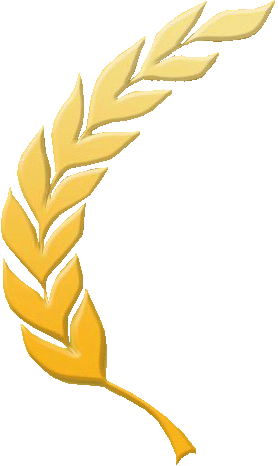 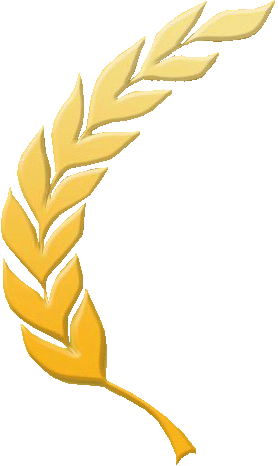 1
2005
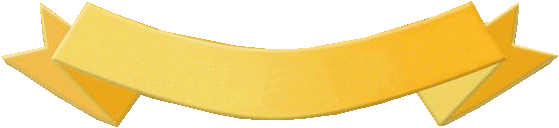 ауауауауа
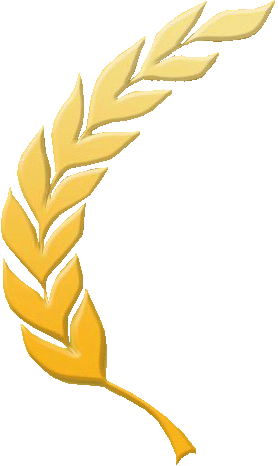 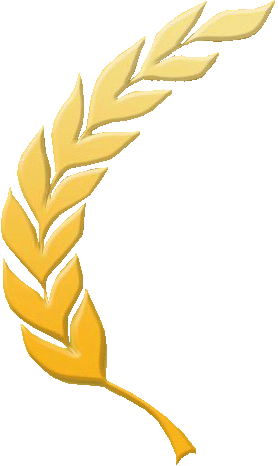 1
2006
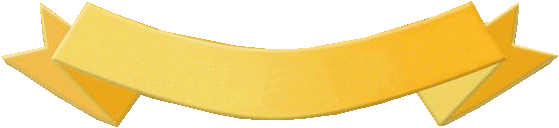 ауауауауа
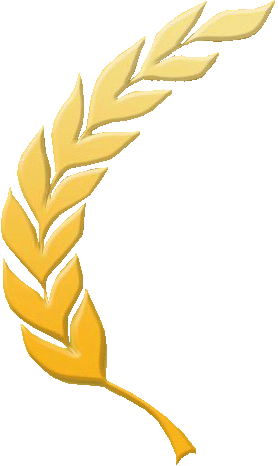 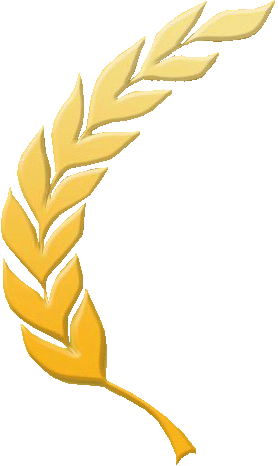 1
2007
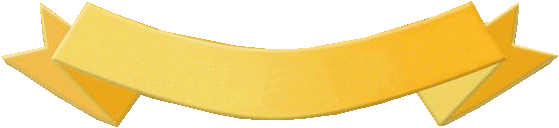 ауауауауа
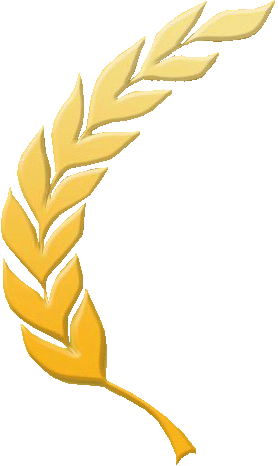 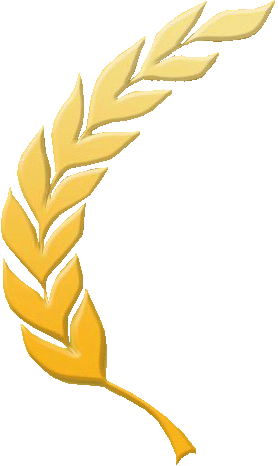 1
2009
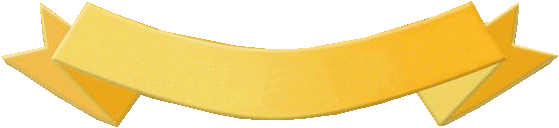 ауауауауа
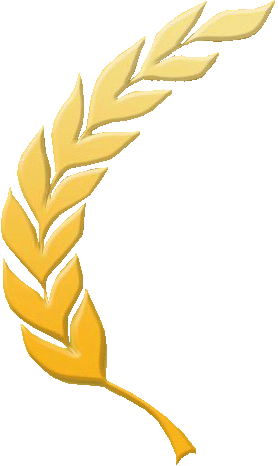 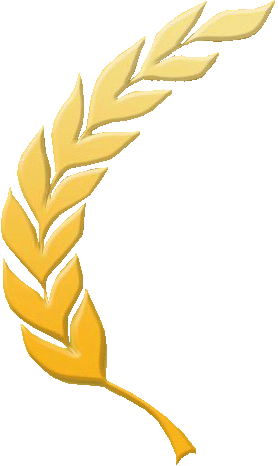 1
2010
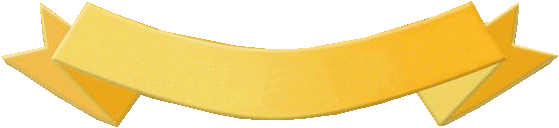 ауауауауа
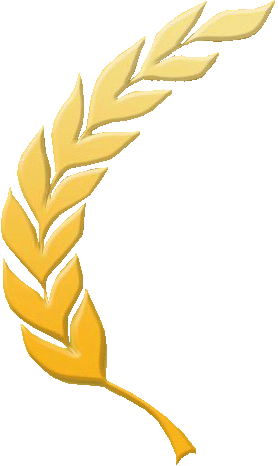 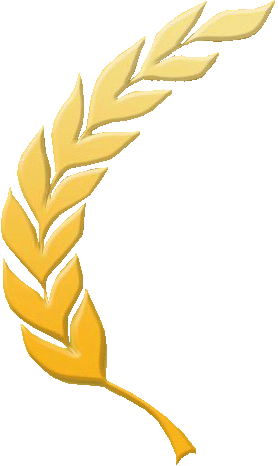 1
2011
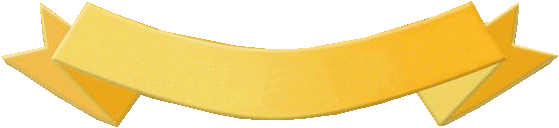 BU İL DƏ  BİRİNCİ OLDUQ !
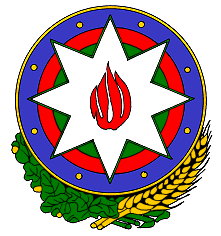 PREZIDENT
TƏQAÜDÇÜLƏRİMİZ
TÜRKİYƏ DİYANƏT VƏQFİ BAKI TÜRK LİSEYİ IX SİNFƏ ŞAGİR QƏBULU ELAN EDİR
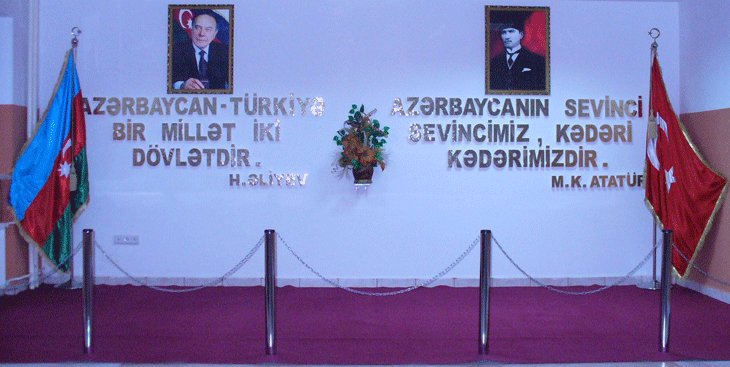 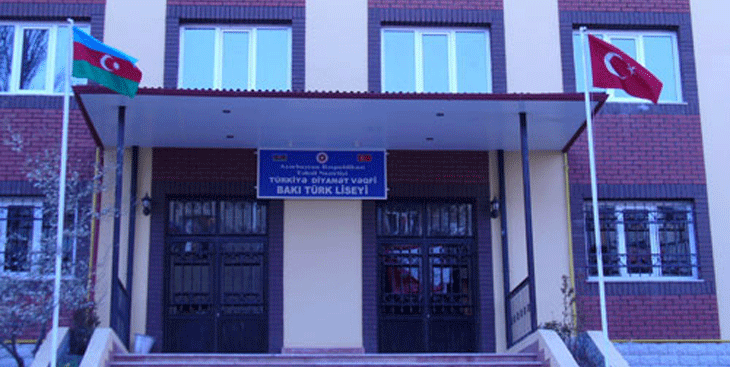 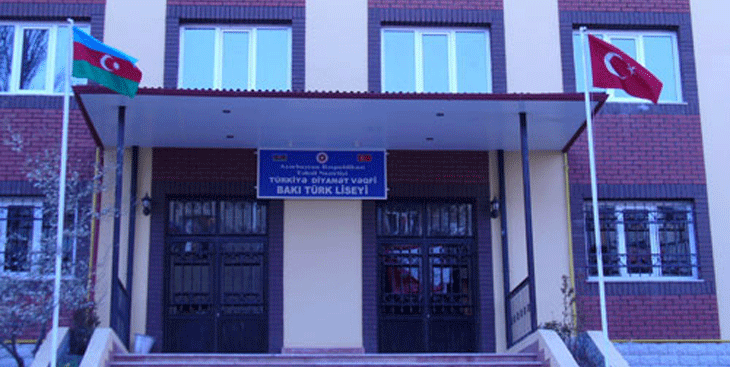 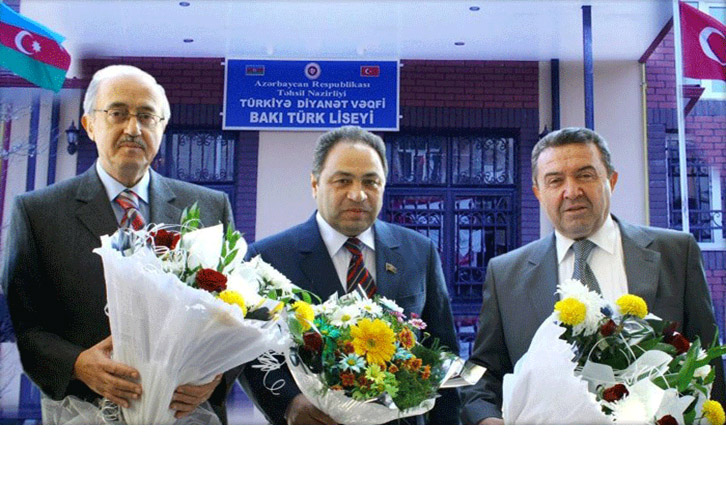 LİSEYİN PARLAQ UĞURLAR QAZANMASINDA BÖYÜK ƏMƏYİ OLAN ÜÇ FƏDAKAR İNSAN
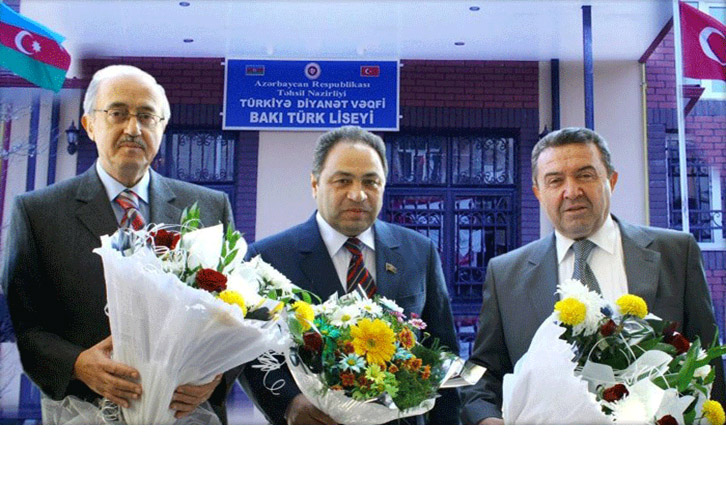 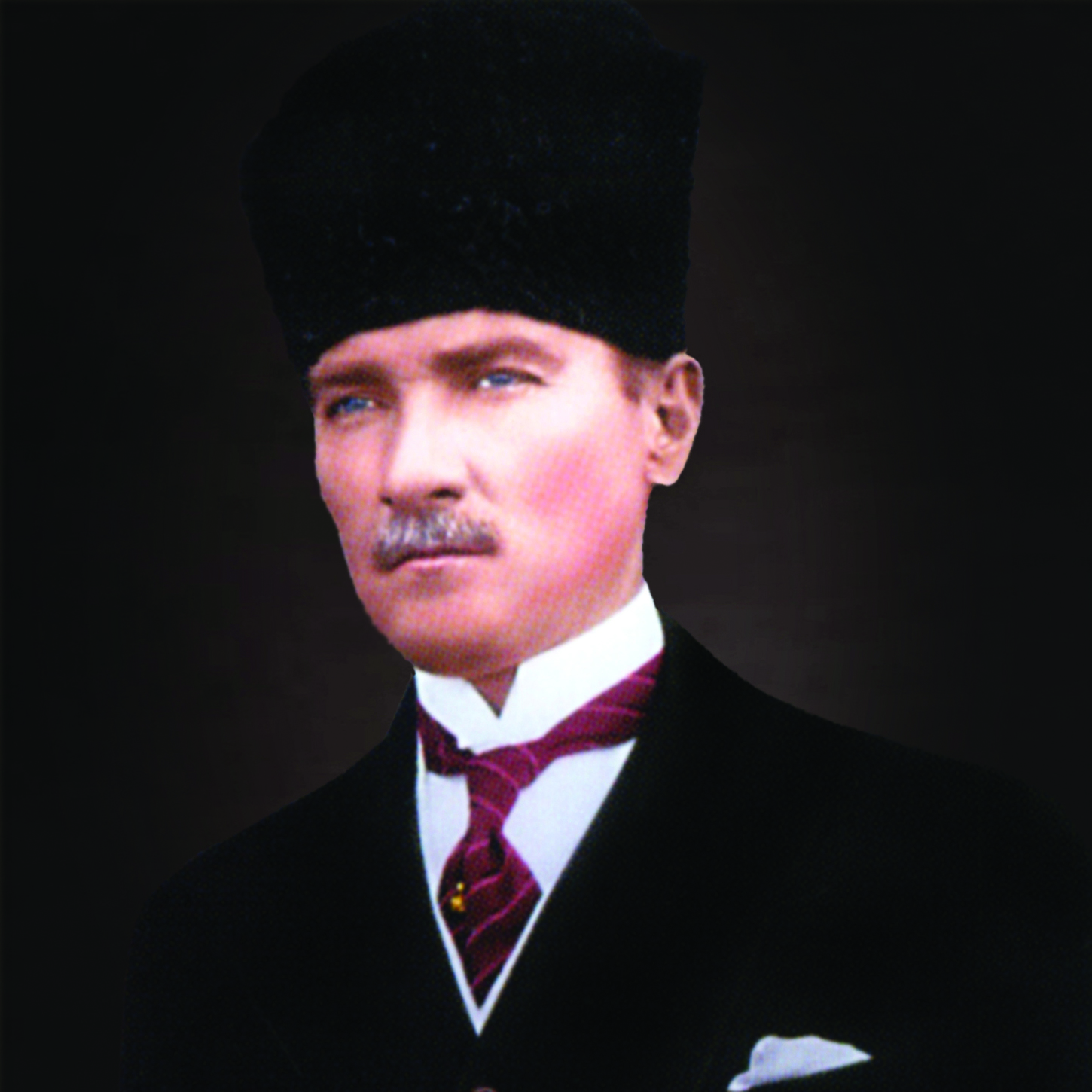 AZƏRBAYCANIN SEVİNCİ
SEVİNCİMİZ,
KƏDƏRİ KƏDƏRİMİZDİR.
M.K.ATATÜRK
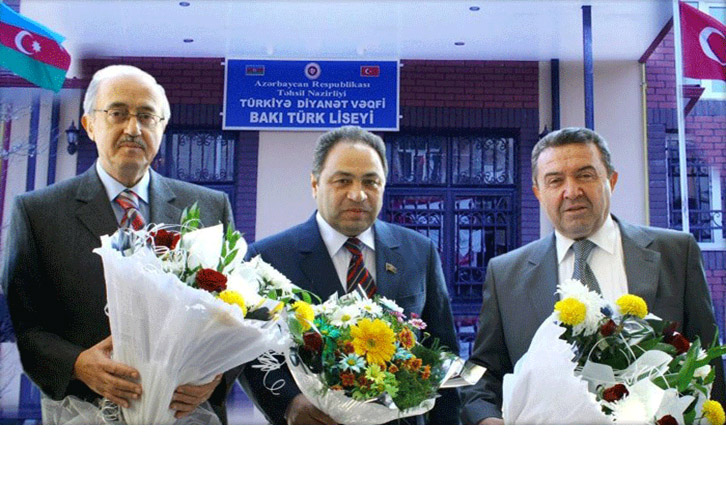 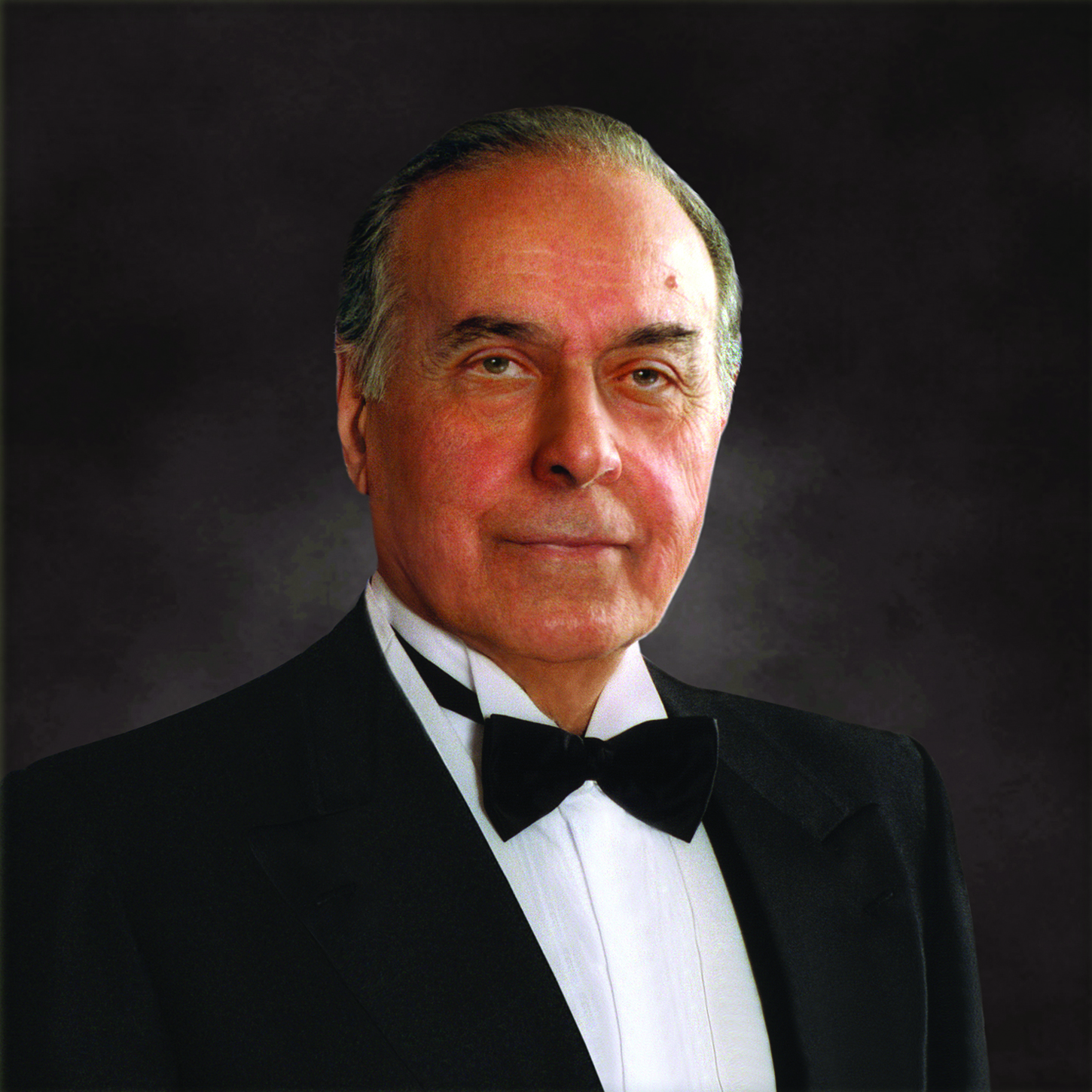 AZƏRBAYCAN
-TÜRKİYƏ

BİR MİLLƏT,
İKİ DÖVLƏTDİR.
HEYDƏR ƏLİYEV
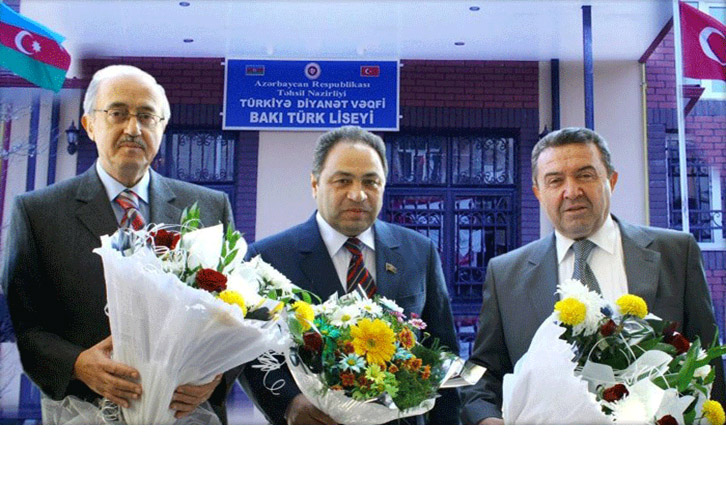 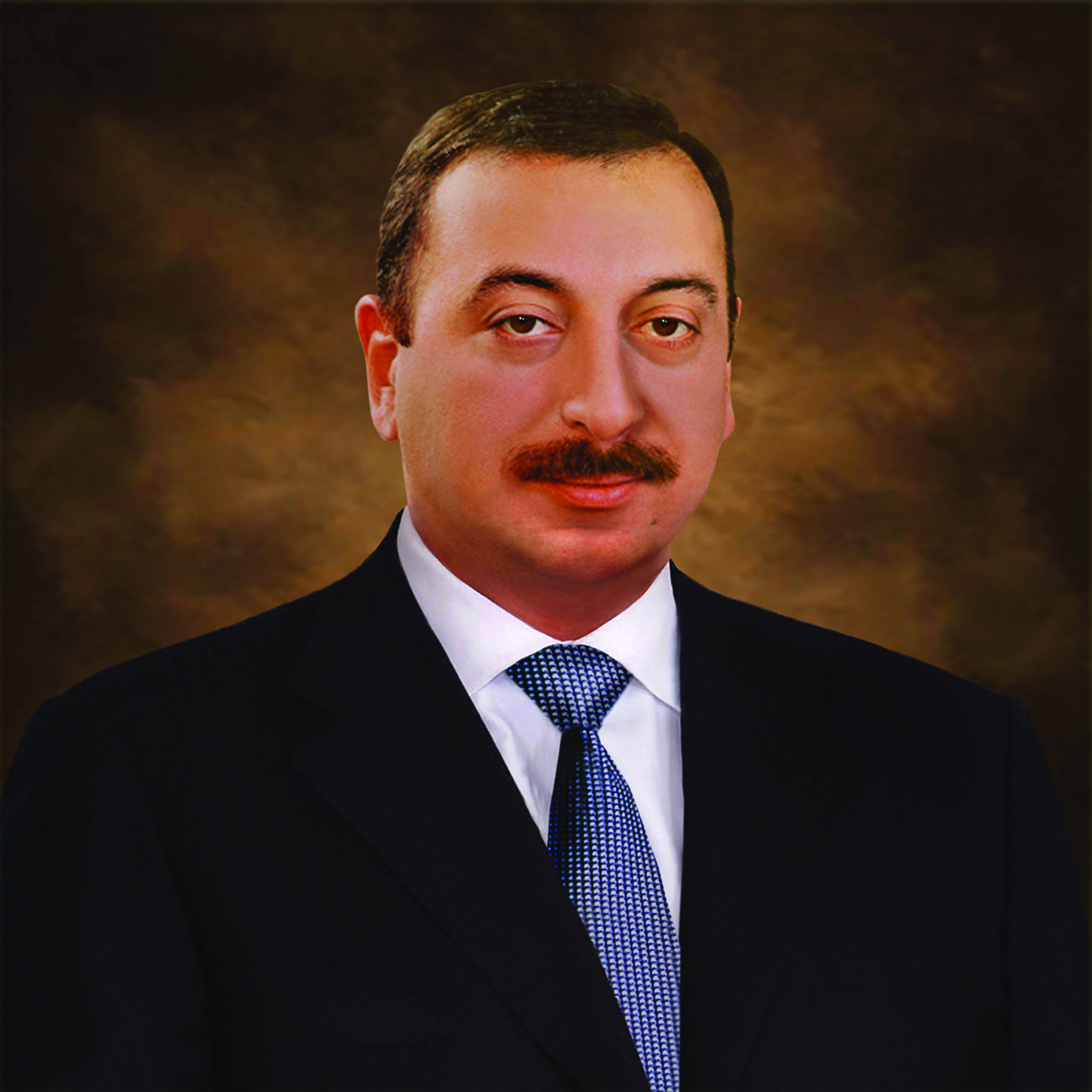 GƏNCLƏRİMİZ
MİLLİ DƏYƏRLƏR ƏSASINDA QURULMUŞ AZƏRBAYCANÇILIQ, MÜSTƏQİLLİK İDEOLOGİYLARI İLƏ DƏSTƏKLƏNMƏLİDİR
İLHAM ƏLİYEV
AZƏRBAYCAN RESPUBLİKASININ PERİZDENTİ
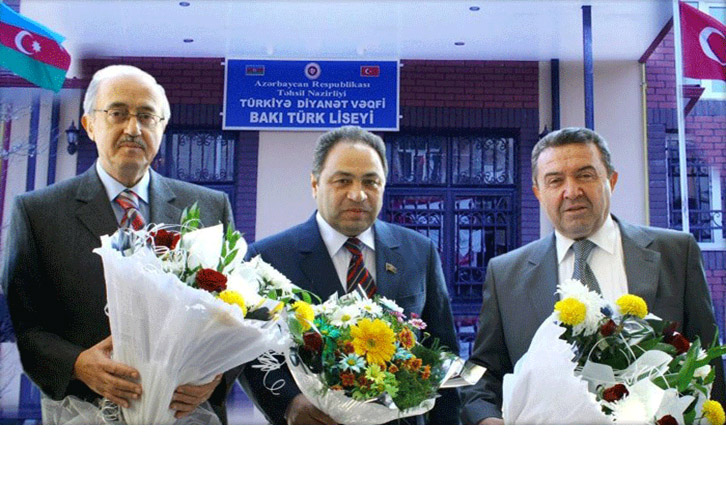 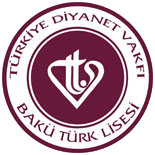 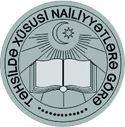 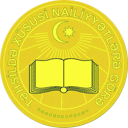 2012-Cİ İLDƏ
QIZIL VƏ GÜMÜŞ MEDALLARA
LAYİQ GÖRÜLMÜŞ MƏZUNALRIMIZ
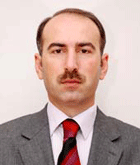 Yusif Səfərov
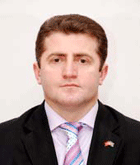 Kadir Bektaşoğlu
Müdiryardımçısı
Müdir
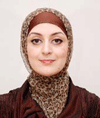 Ülkər Məmmədzadə
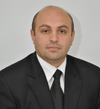 Məsud Babayev
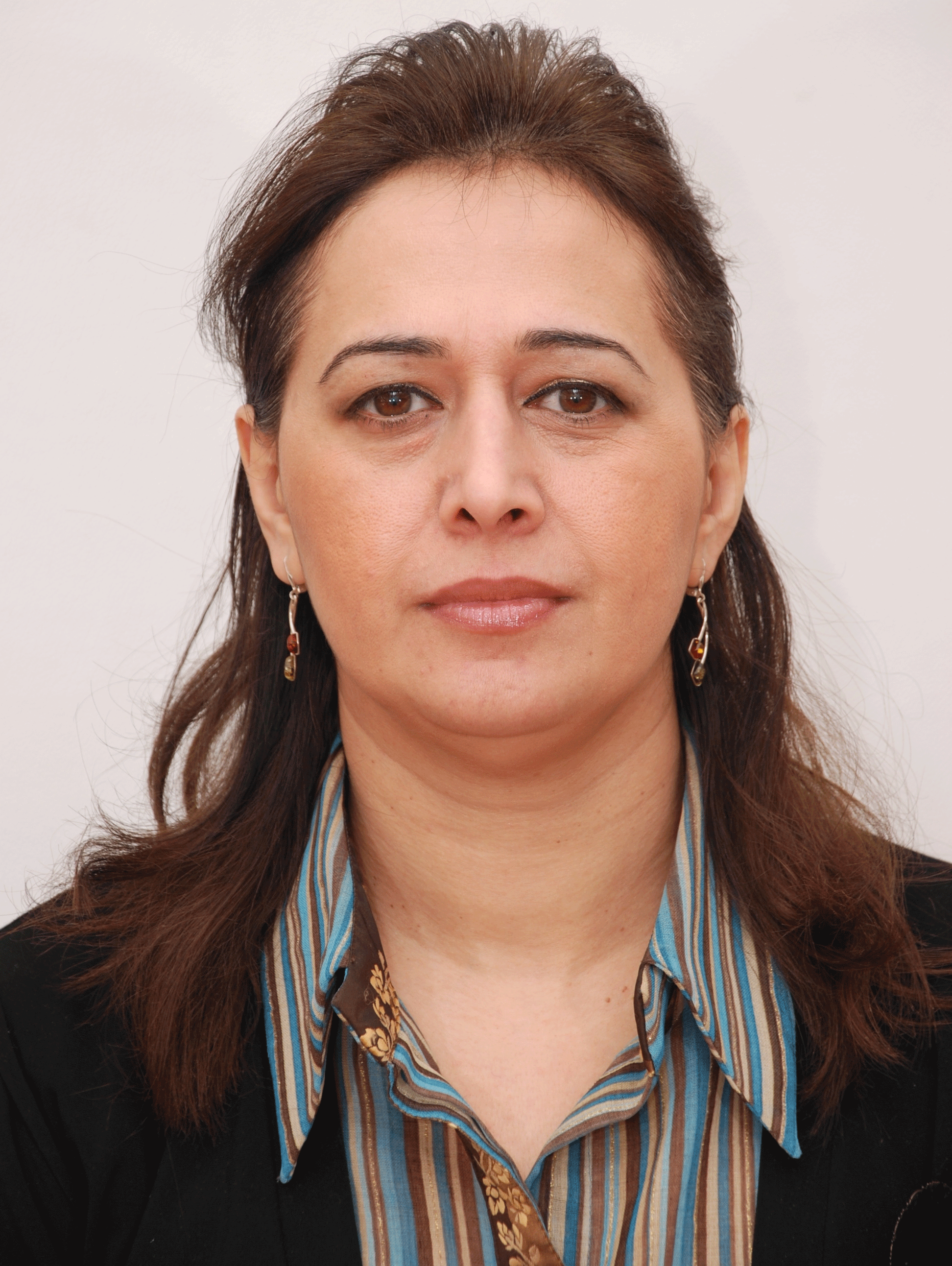 İradə Əliməmmədzadə
Müdiryardımçısı
Müdiryardımçısı
Müdiryardımçısı
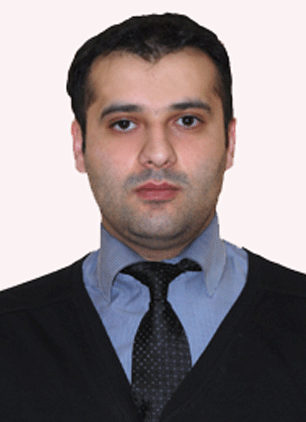 Dilavər Məmmədov
Müdiryardımçısı
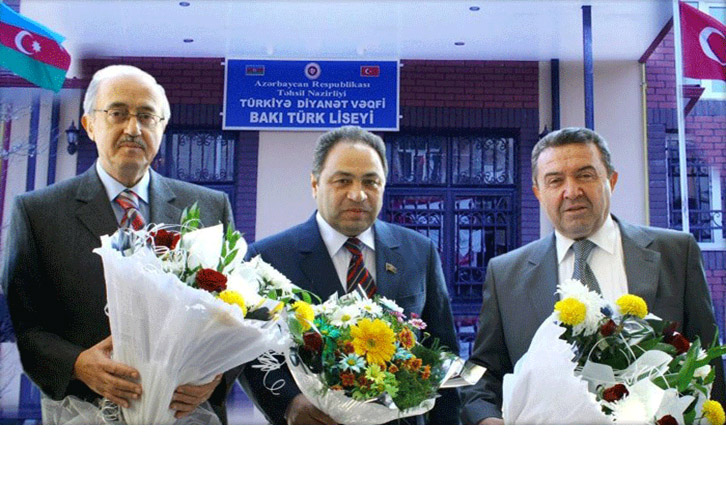 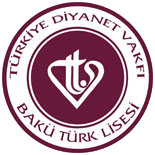 3 MƏZUNUMUZ
700 BALLA
RESPUBLİKA BİRİNCİSİ OLDU
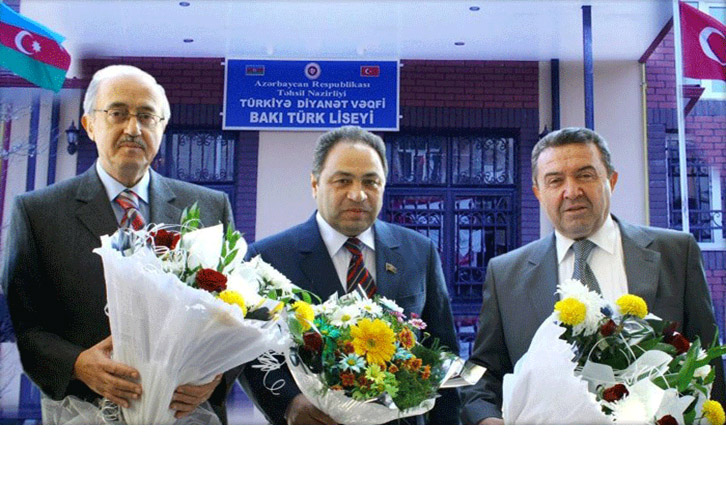 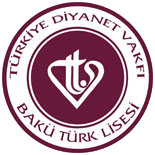 PƏRVİZ  KƏRİMLİ
696  BALLA
RESPUBLİKA  İKİNCİSİ  OLDU
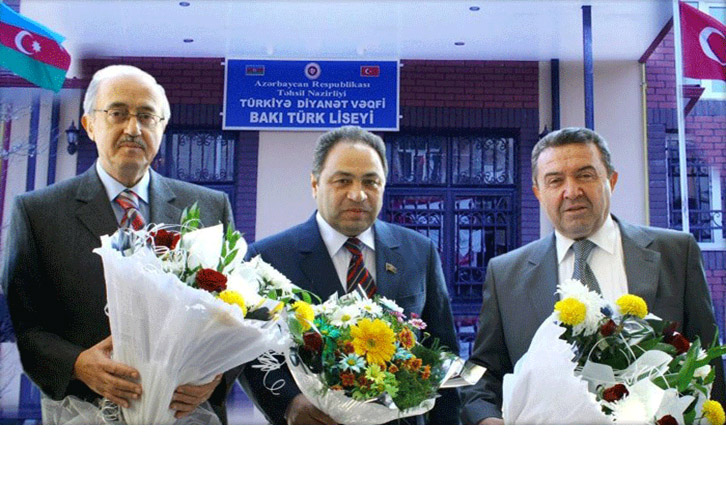 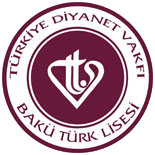 NURİ TALEH
685 BALLA
RESPUBLİKA  ÜÇÜNCÜSÜ  OLDU
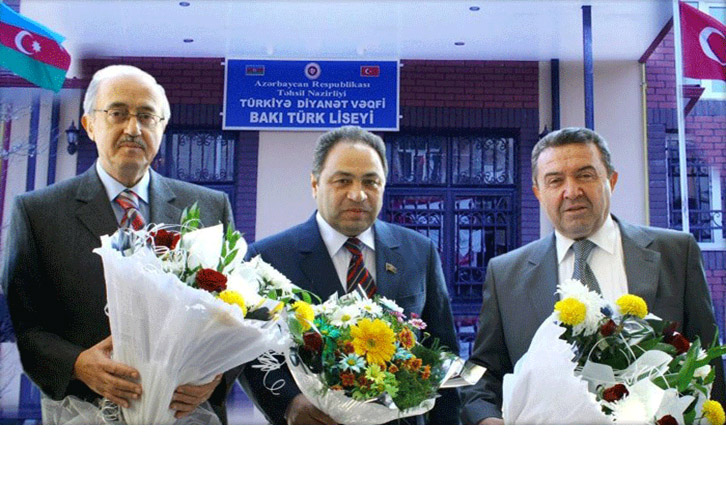 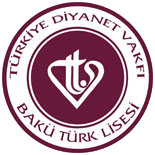 9  MƏZUNUMUZ
PREZİDENT  TƏQAÜDÜNƏ
LAYİQ  GÖRÜLDÜ
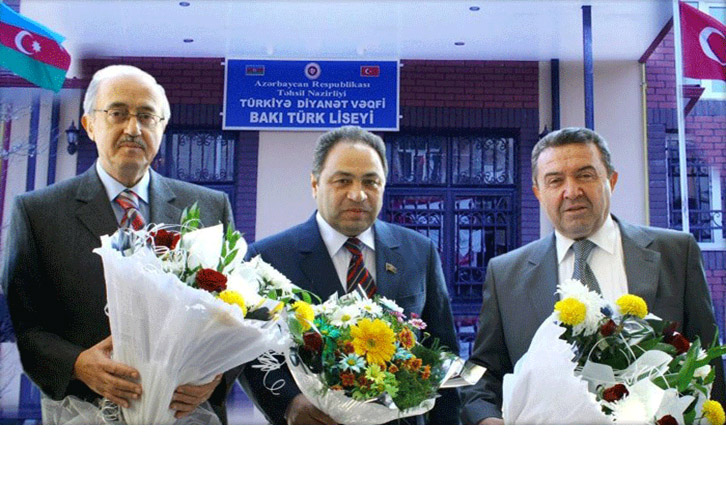 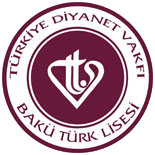 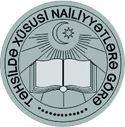 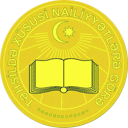 16  MƏZUNUMUZ  QIZIL,
7  MƏZUNUMUZ  GÜMÜŞ MEDALLARA
LAYİQ  GÖRÜLÜB
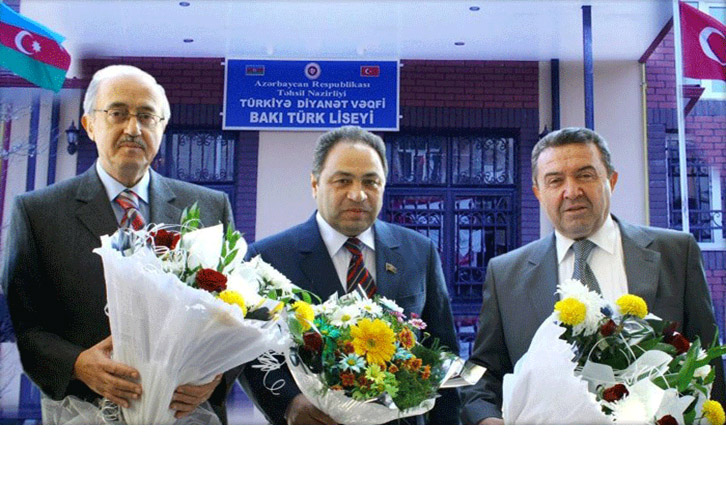 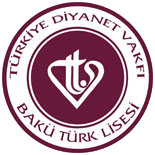 19  MƏZUNUMUZ
XARİCİ  ÖLKƏ UNİVERSİTETLƏRİNƏ  QƏBUL  OLUBLAR
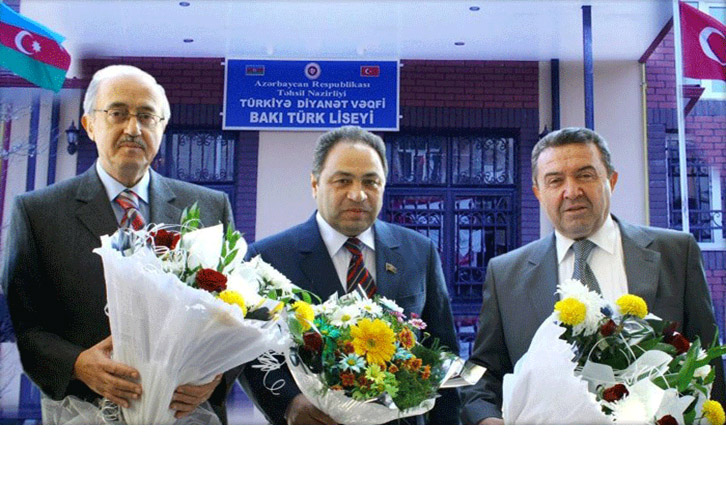 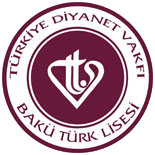 31 MƏZUNUMUZ
600-DƏN ÇOX 
BAL TOPLAYIB
2012-Cİ İL MƏZUNİYYƏT NƏTİCƏLƏRİ
MƏZUNLARIN SAYI : 70
MÜVƏFFƏQİYYƏT  FAİZİ : 100%
ÖLKƏ BİRİNCİSİ : 3 NƏFƏR - 700 BAL
ÖLKƏ İKİNCİSİ: 1 NƏFƏR - 696 BAL
ÖLKƏ ÜÇÜNCÜSÜ : 1 NƏFƏR-685 BAL
600-DƏN ÇOX BAL TOPLAYAN: 31 NƏFƏR
XARİCİ ÖLKƏ UNİVERSİTETLƏRİNƏ QƏBUL OLANLAR: 19 NƏFƏR
PREZİDENT TƏQAÜDÇÜSÜ  :  9 NƏFƏR
QIZIL MEDALLA TƏLTİF OLUNUB : 16 NƏFƏR
GÜMÜŞ MEDALLA TƏLTİF OLUNUB : 7 NƏFƏR
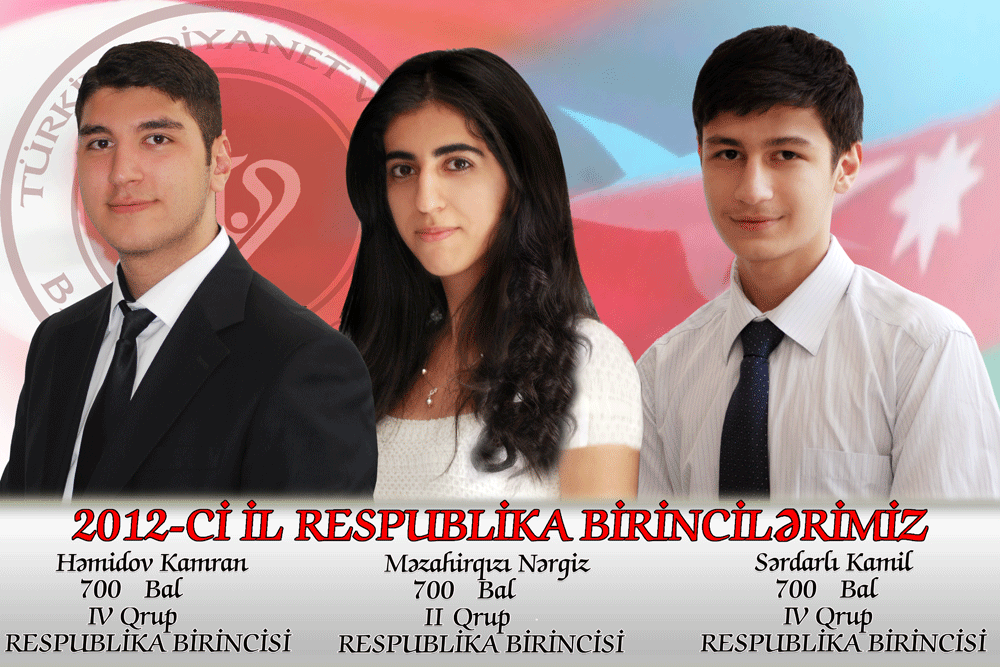 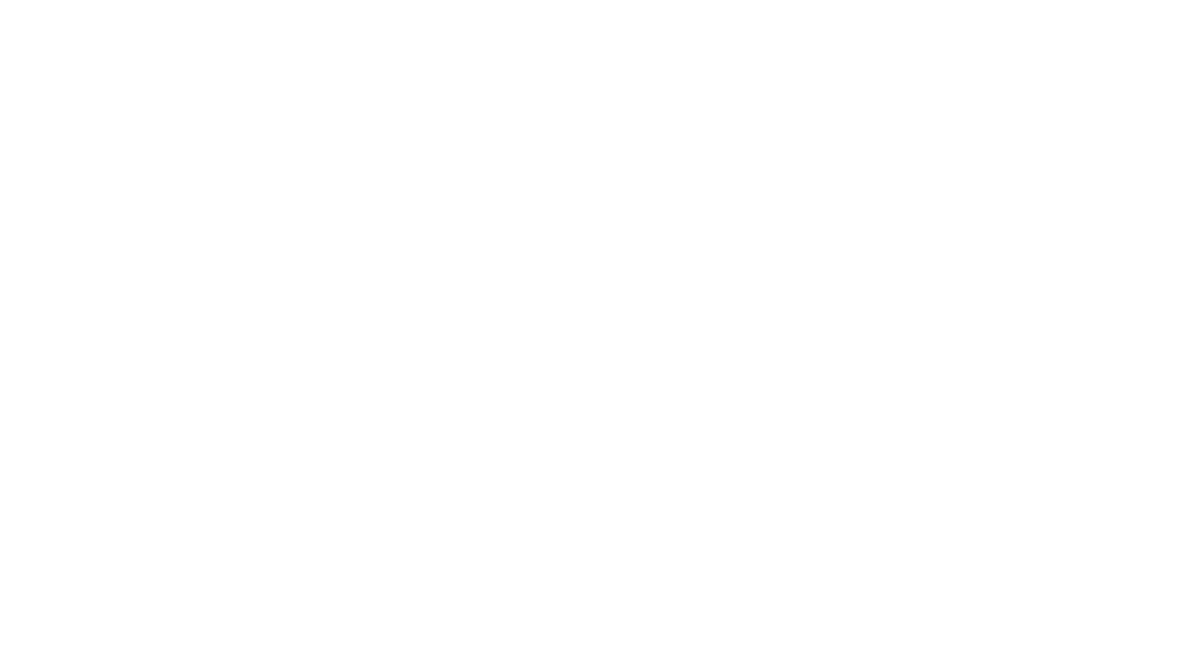 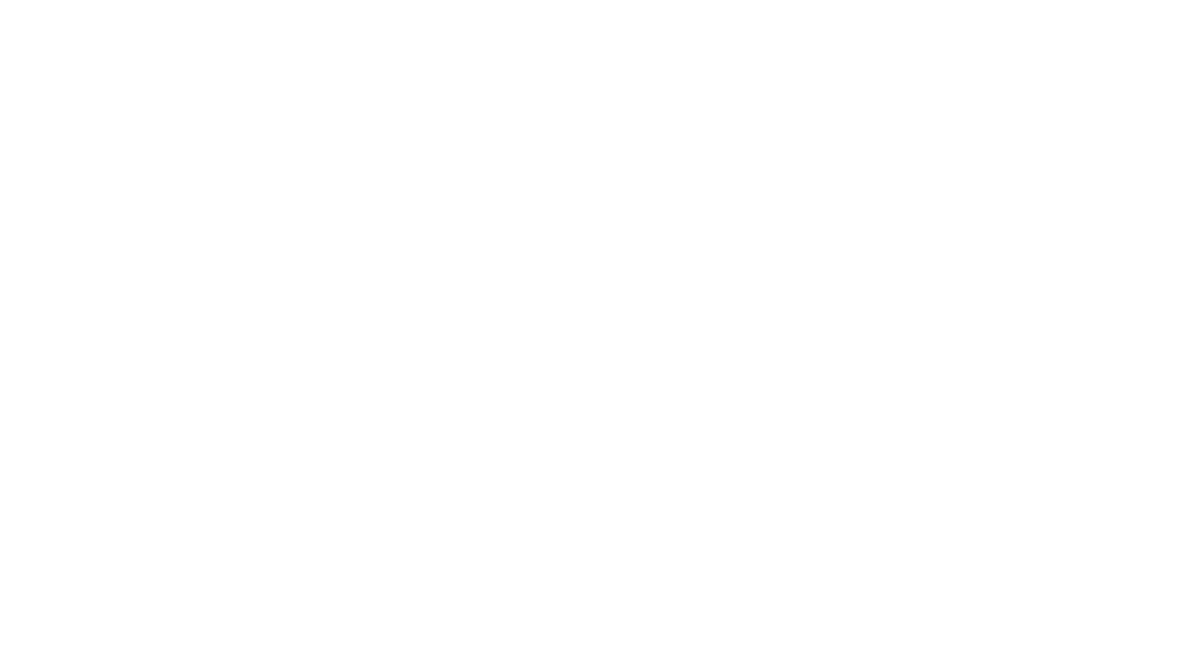 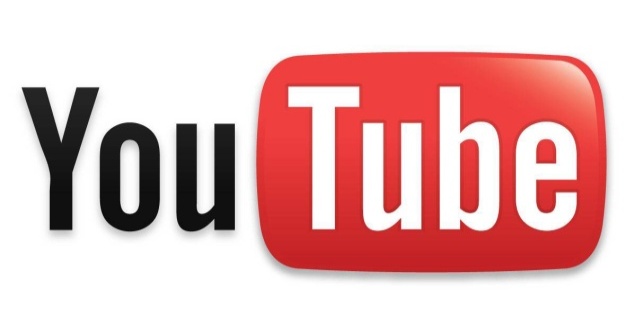 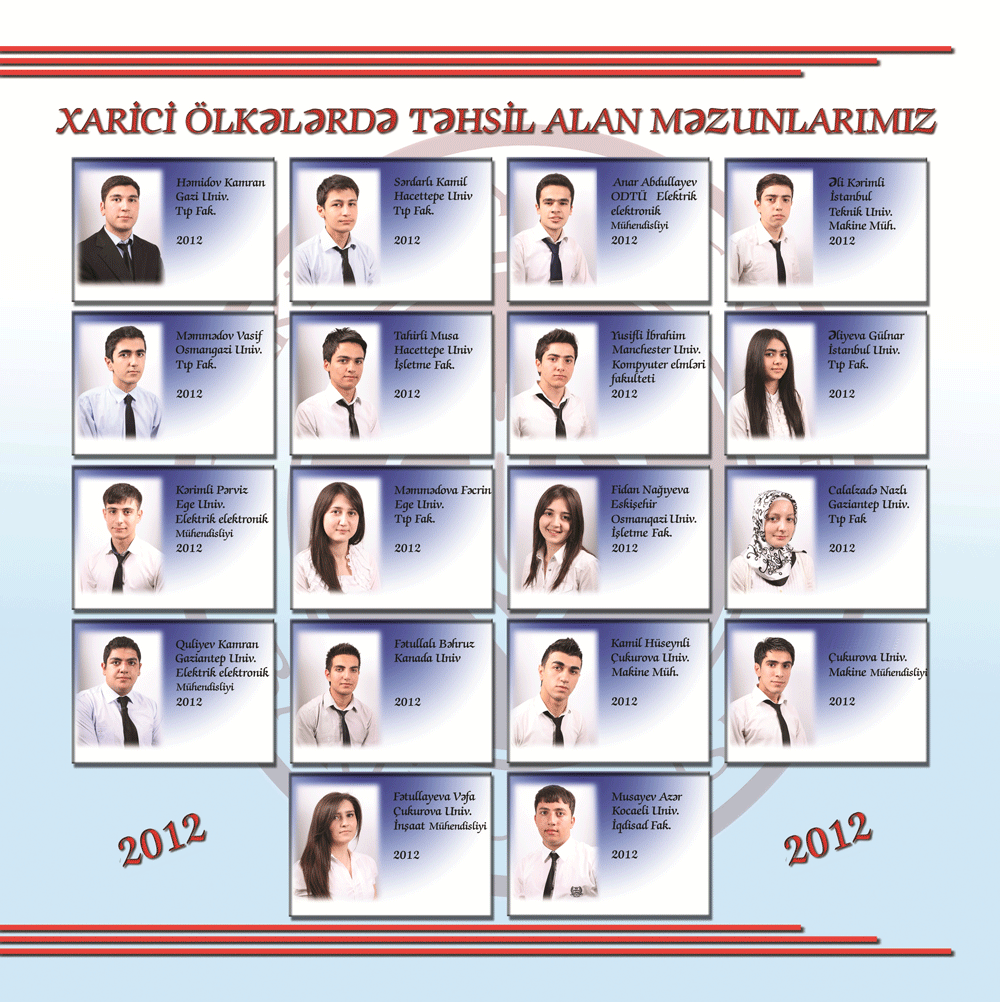 İbrahimov Rauf
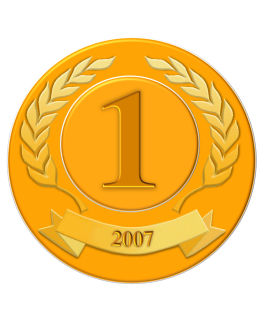 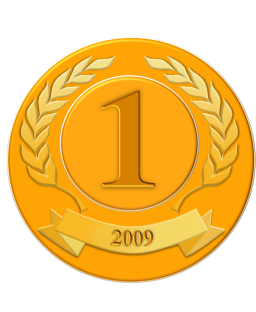 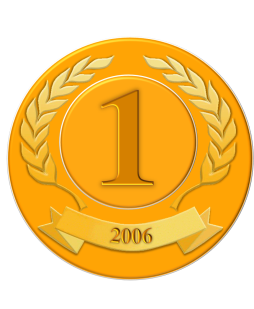 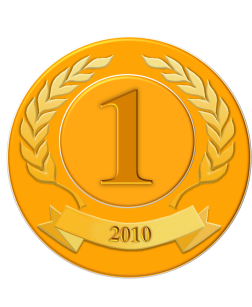 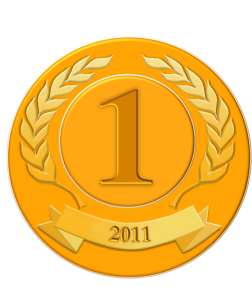 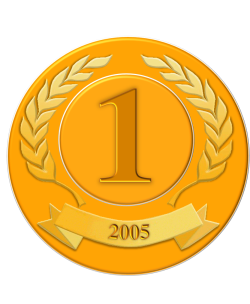 6  DƏFƏ RESPUBLİKA BİRİNCİSİ
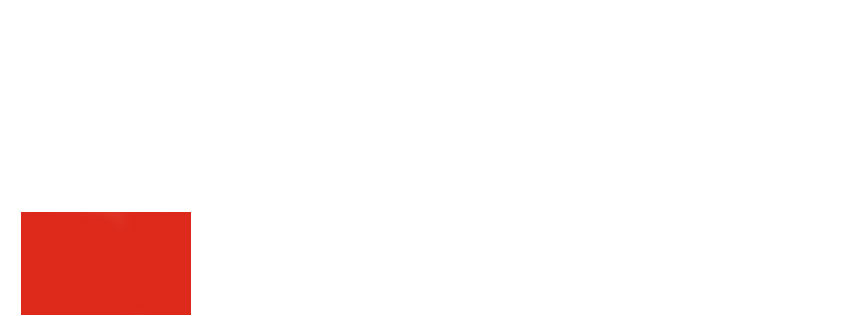 700 BAL
TOPLAYAN
MƏZUNLARIMIZ
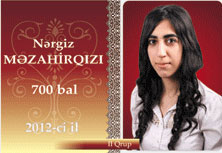 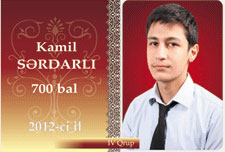 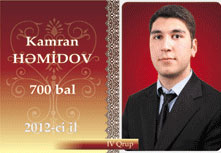 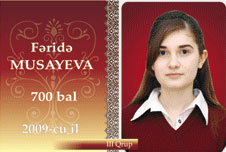 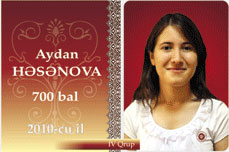 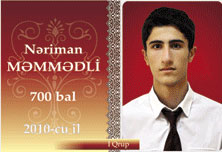 


f


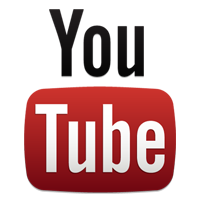 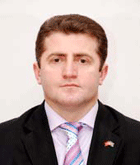 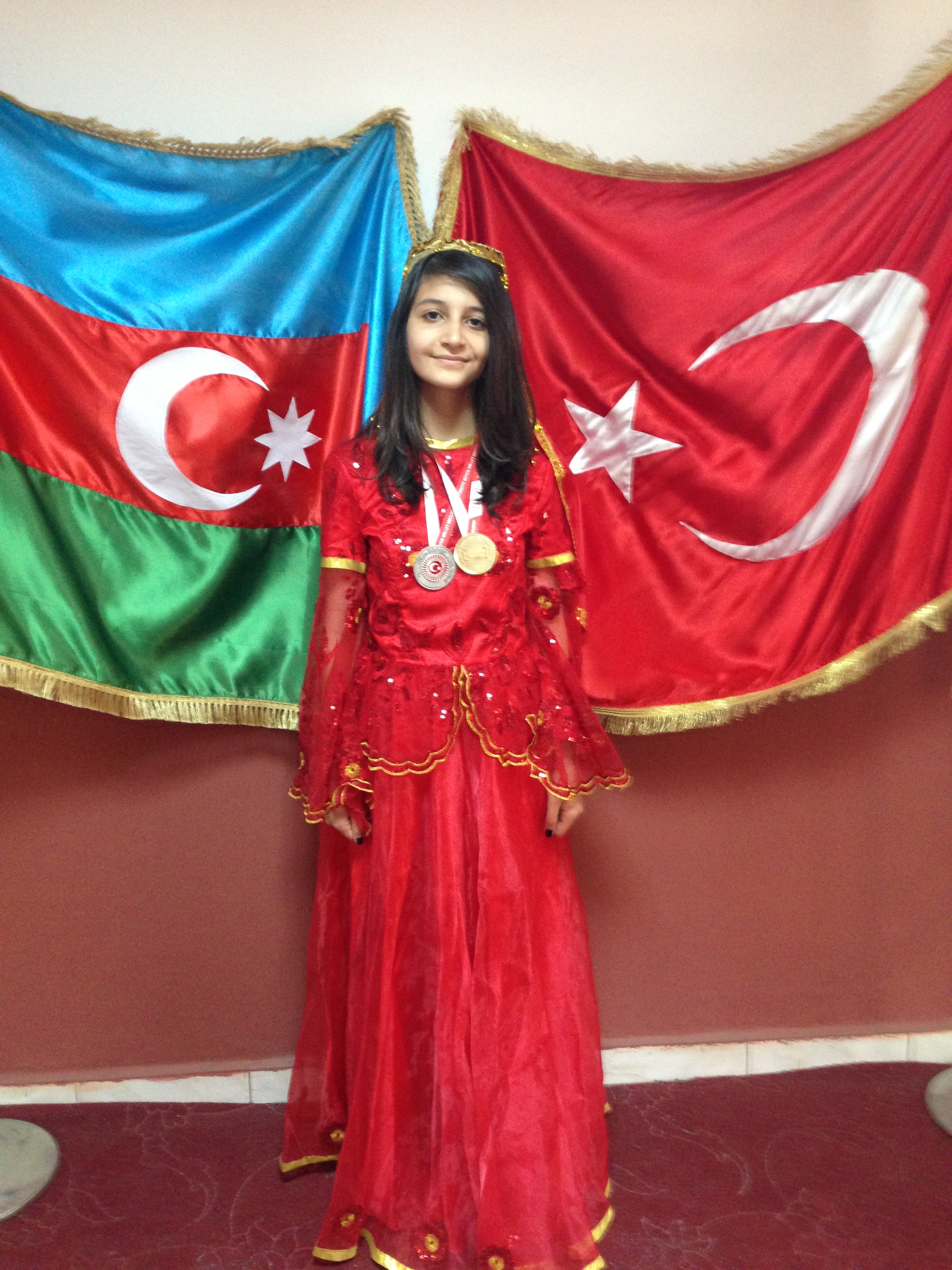 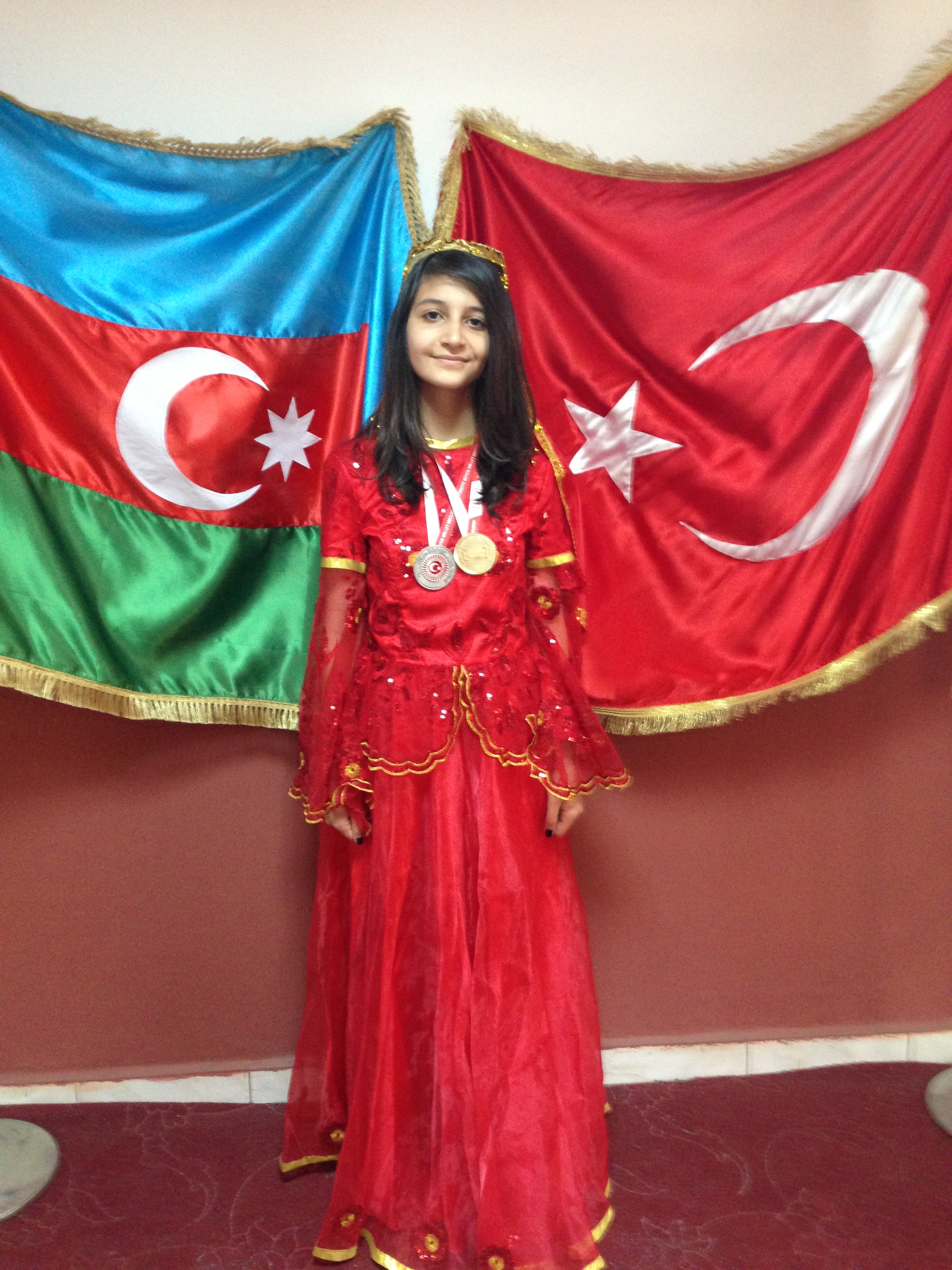 
FİRUZƏ RƏHİMOVA
2013-cü ildə Beynəlxalq Türk dili Olimpiadası, Türkçə danışma
I YER
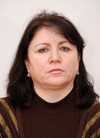 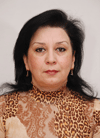 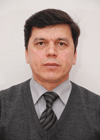 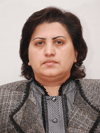 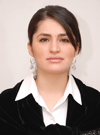 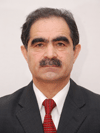 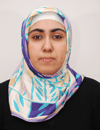 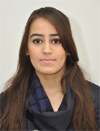 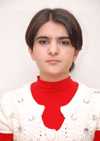 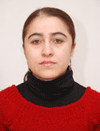 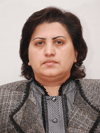 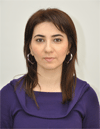 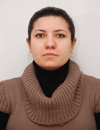 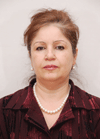 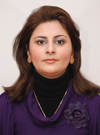 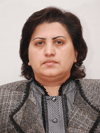 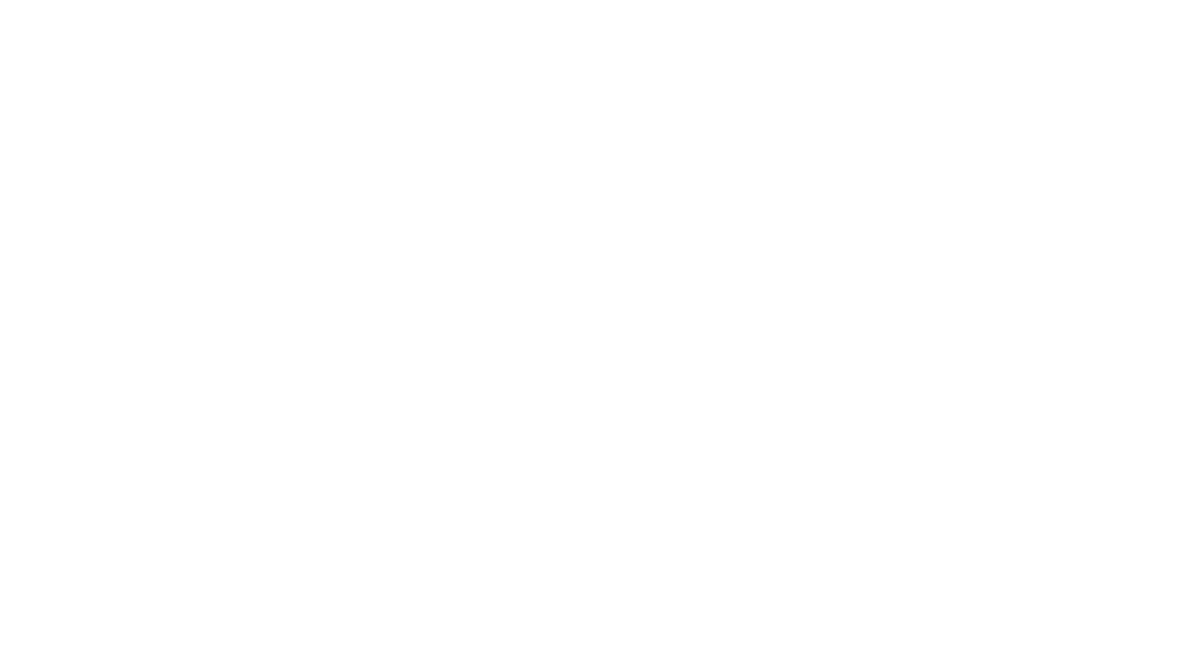 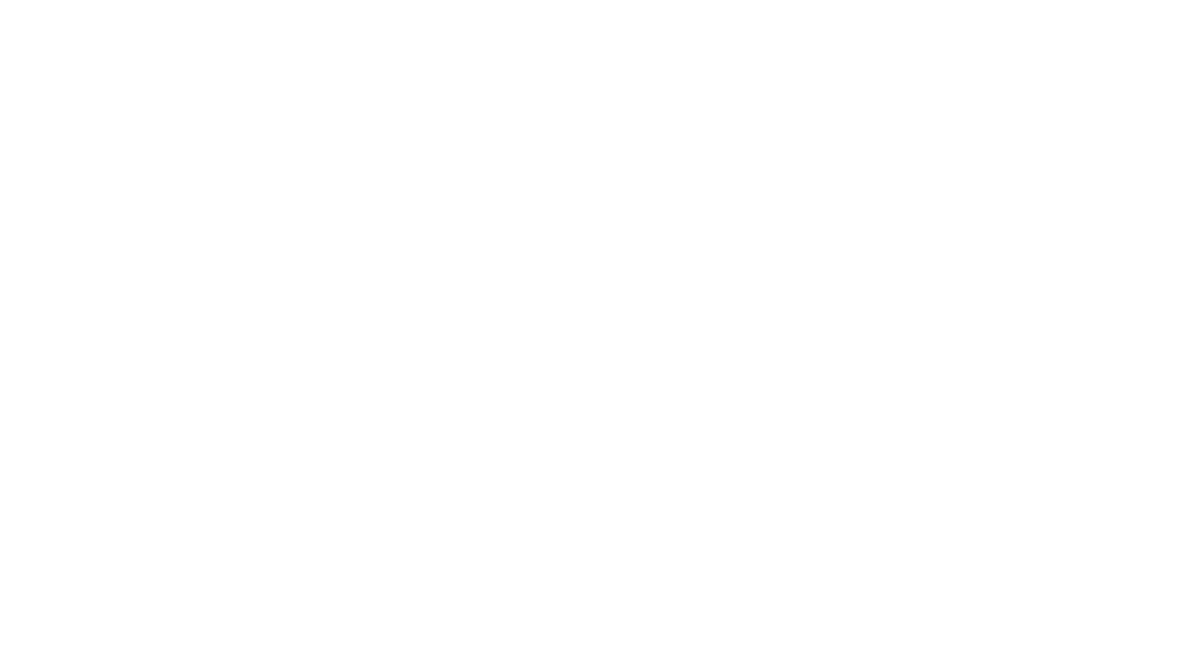 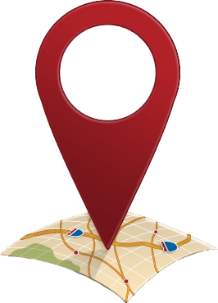 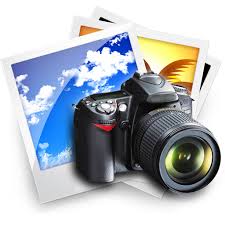 FOTO
QALEREYA
ÜNVAN
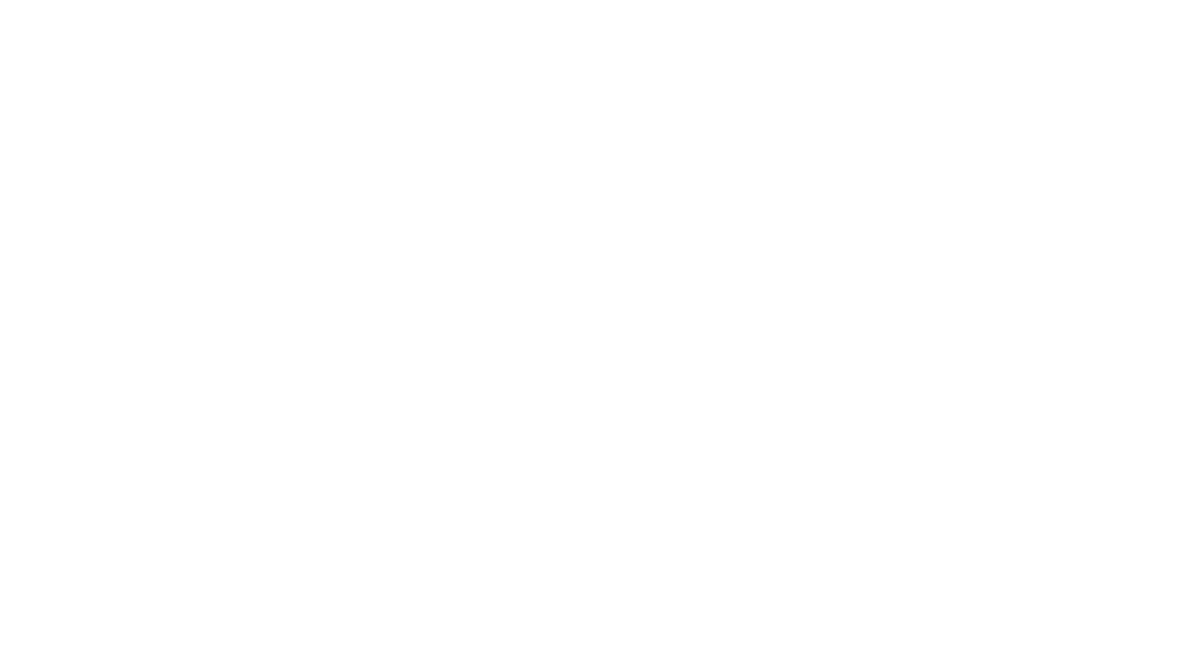 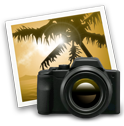 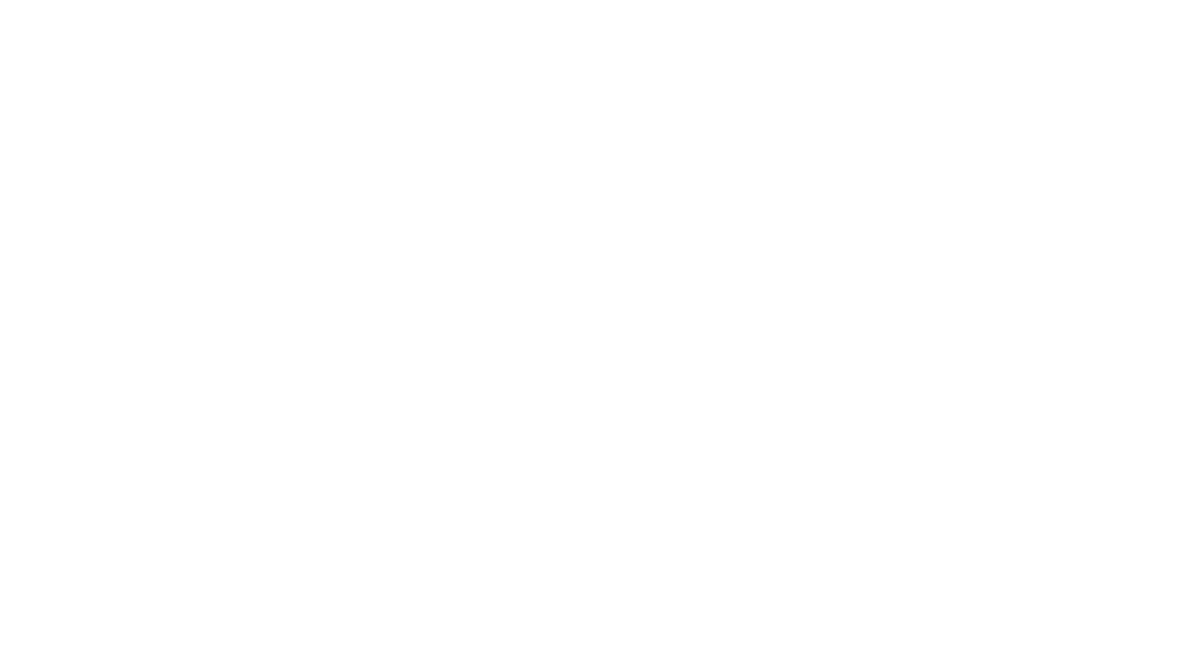 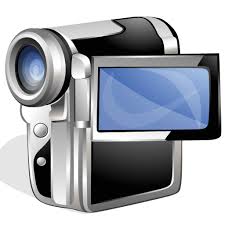 FOTO
QALEREYA
VİDEO
QALEREYA
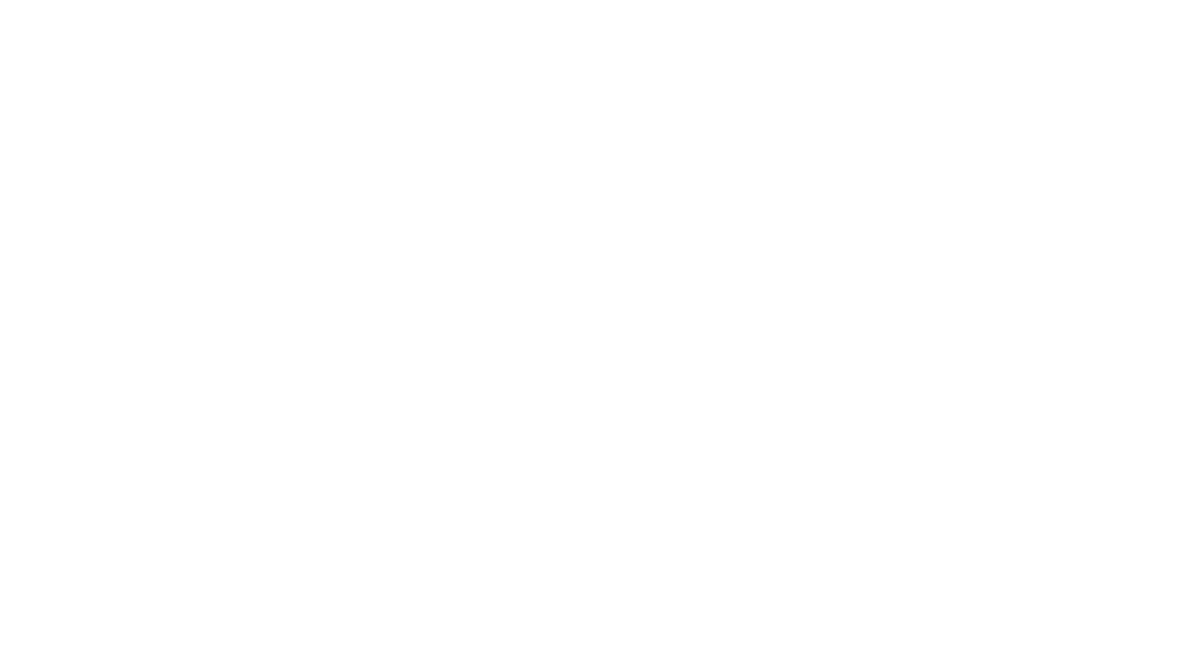 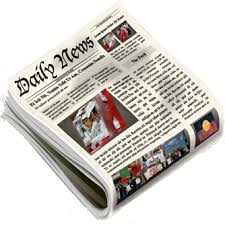 MƏTBUAT
HAQQIMIZDA
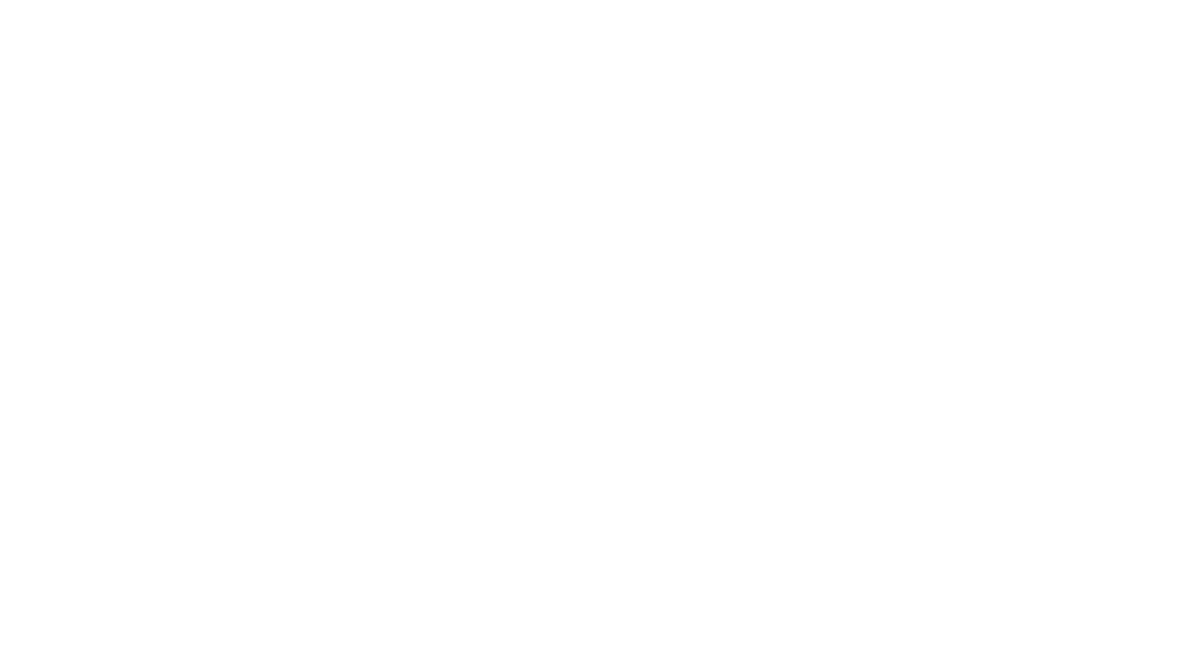 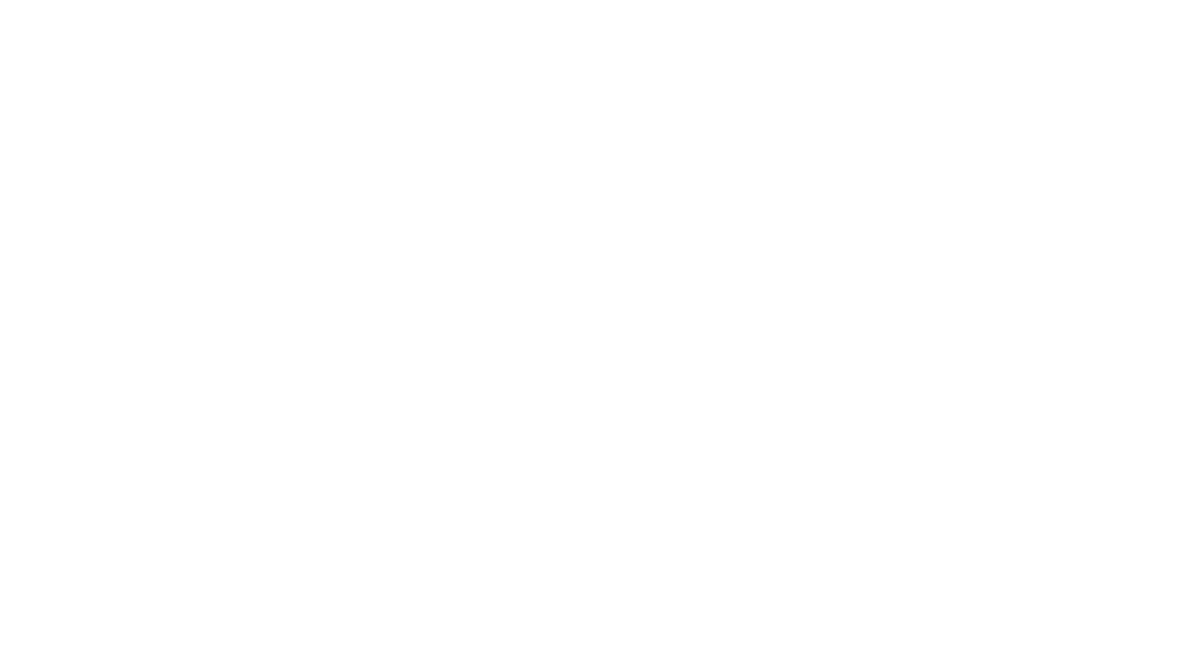 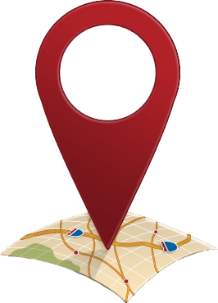 ÜNVAN
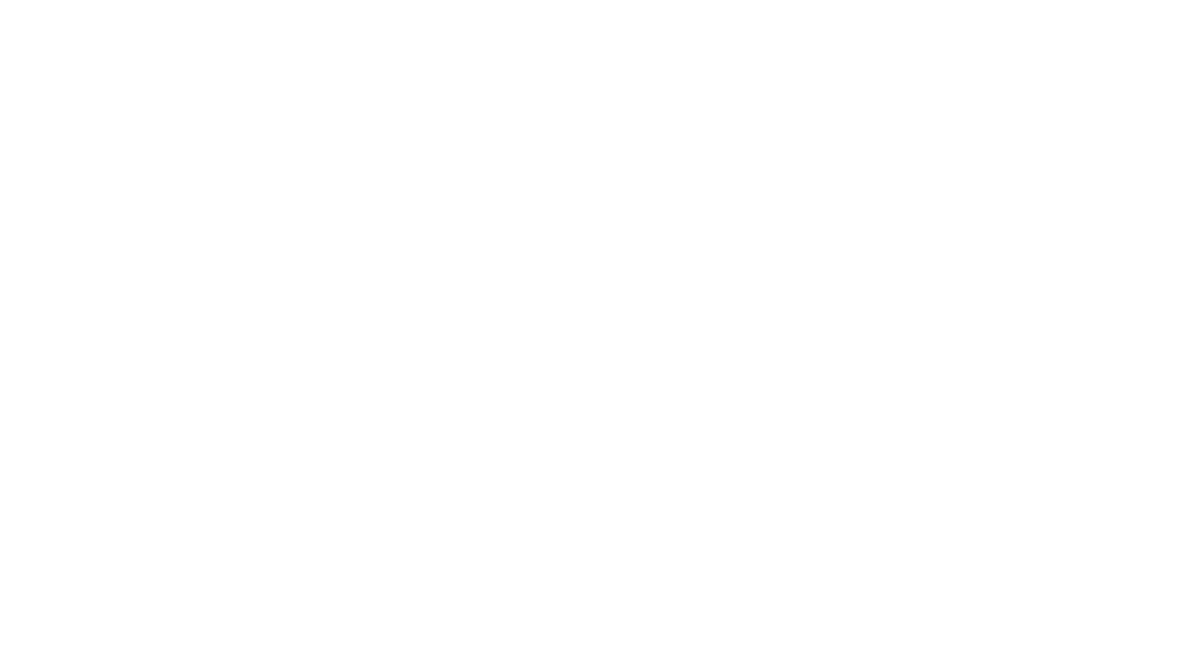 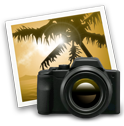 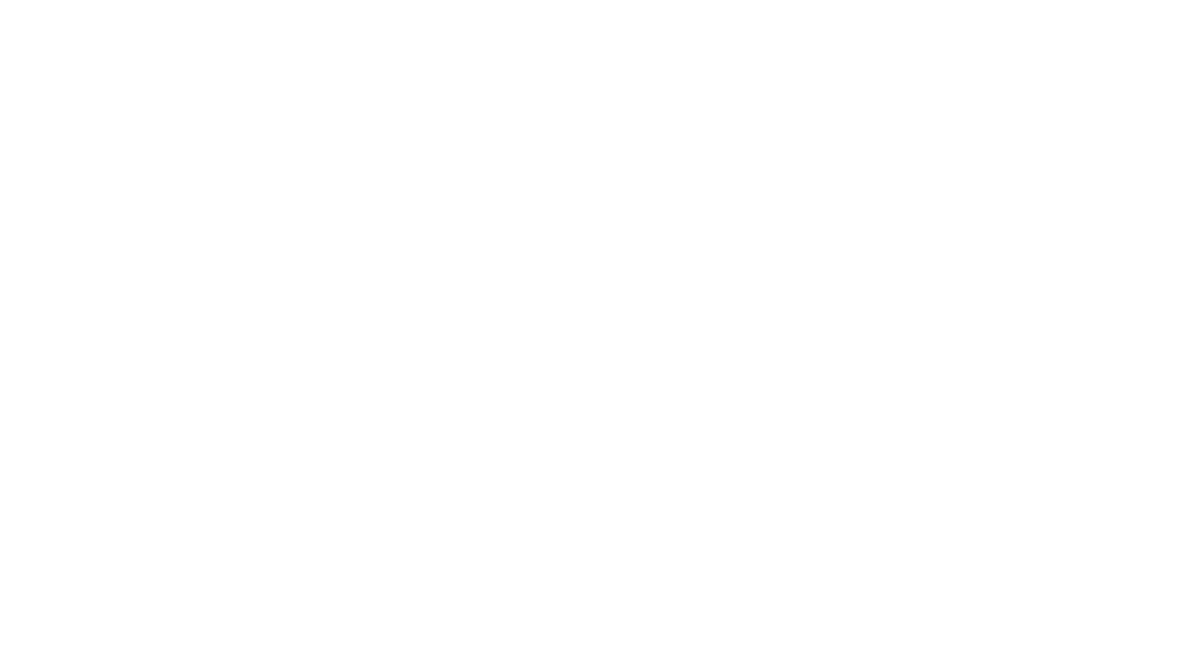 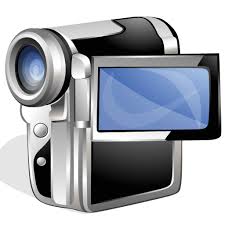 FOTO
QALEREYA
VİDEO
QALEREYA
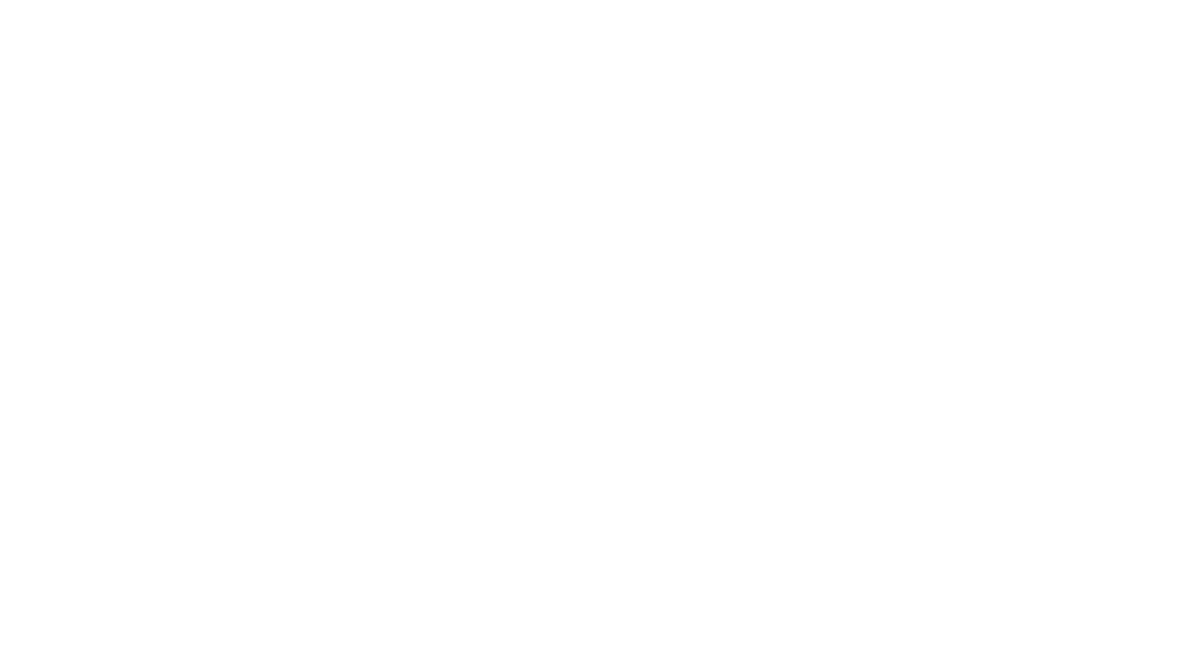 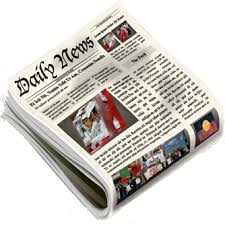 MƏTBUAT
HAQQIMIZDA
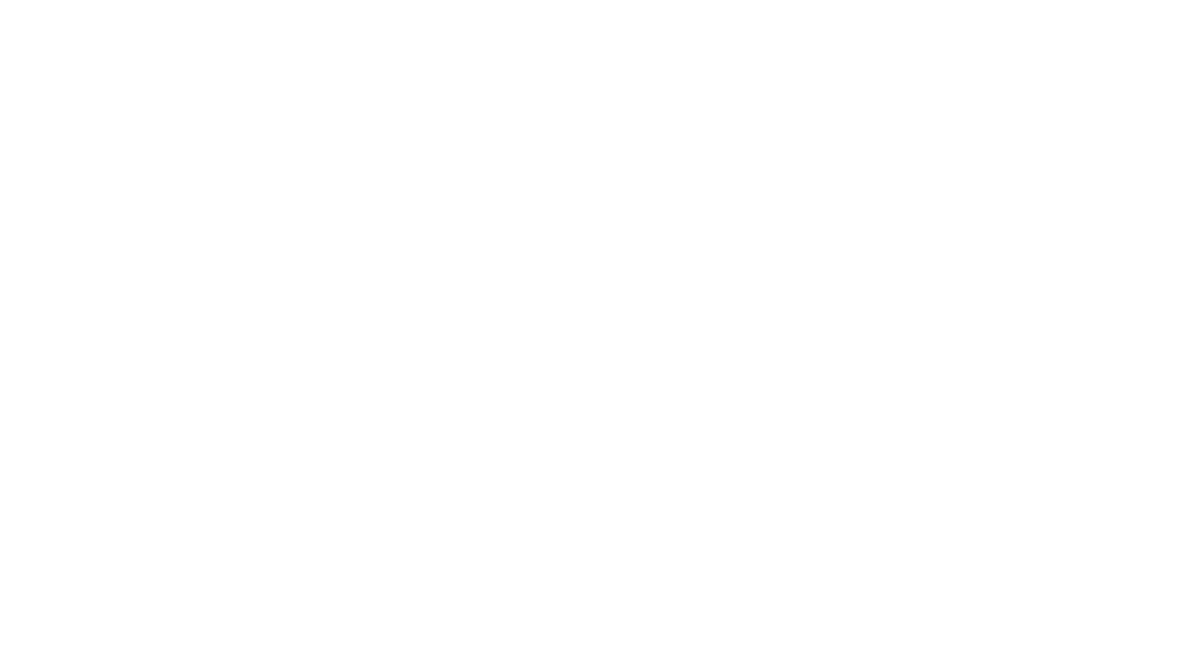 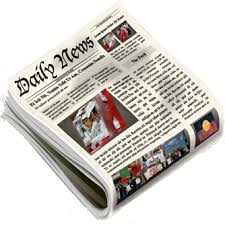 XƏBƏRLƏR
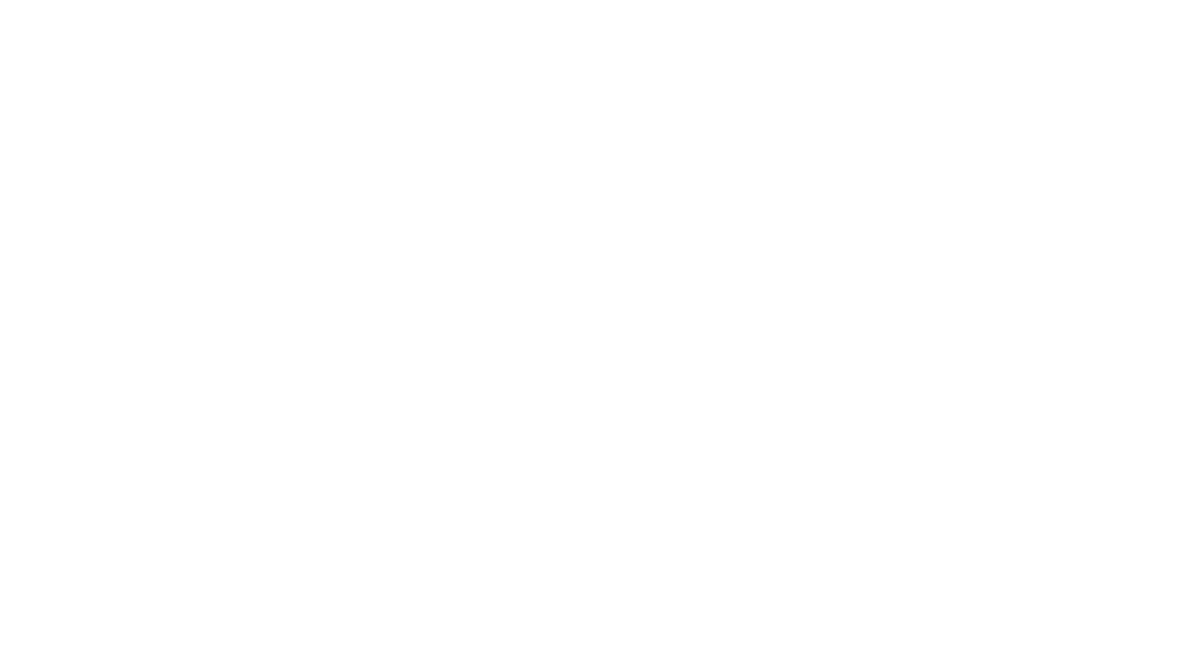 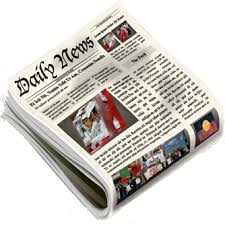 XƏBƏRLƏR
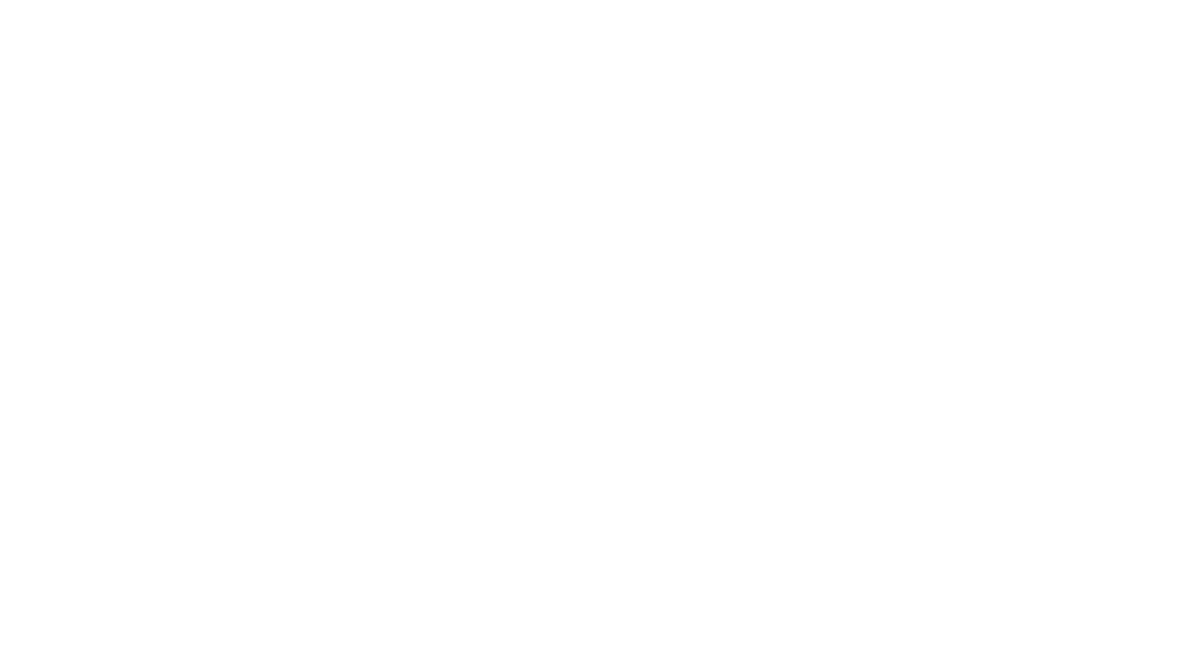 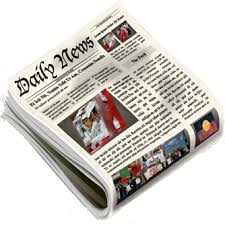 XƏBƏRLƏR
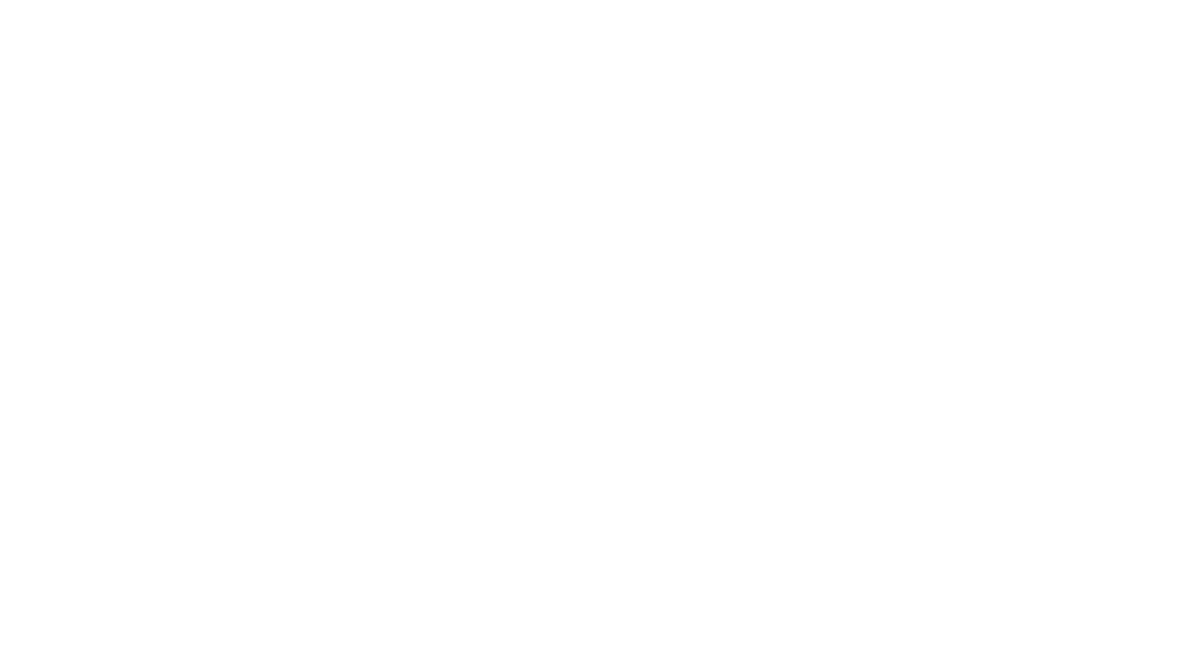 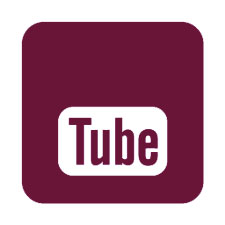 BTL